Arrows – YOUR TEXT HERE
YOUR TEXT HERE
Lorem Ipsum is simply dummy text of then and scrambled it to make a type specimen book. It has survived not onvece. Lorem Ipsum is simply dummy text of then and scrambled it to make a type specimen book. It has survived not onvece. Lorem Ipsum is simply dummy text of then and scrambled it to make a type specimen book. It has survived not onvece. Lorem Ipsum is simply dummy text of then and scrambled it to make a type specimen book. It has survived not onvece.
Lorem Ipsum is simply dummy text of then and scrambled it to make a type specimen book. It has survived not onvece. Lorem Ipsum is simply dummy text of then and scrambled it to make a type specimen book.
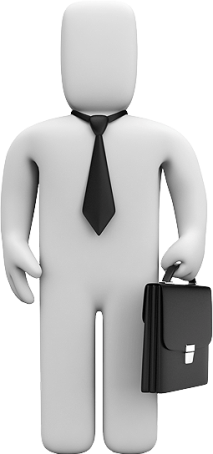